http://maslacak.weebly.com/
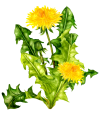 наставни материјали
TИ
TE
КA
MA
MA
3.РАЗРЕД
СТАЛНОСТ   КОЛИЧНИКА
М.Т.
ДЕЉЕЊЕ
количник
200   :   2 = 100
дељеник
делилац
Ако делилац и дењеник  ПОМНОЖИМО…
60 : 3 = 20
(60 • 2 )  : (3 • 2)  =
непромењен
120 : 6 = 20
Количник остаје НЕПРОМЕЊЕН 
         ако дељеник и делилац 
                        помножимо истим бројем !
Ако делилац и дењеник  ПОДЕЛИМО…
60 : 3 = 20
(60 : 3)  : (3 : 3)  =
непромењен
20 : 1 = 20
Количник остаје НЕПРОМЕЊЕН 
         ако дељеник и делилац 
ПОДЕЛИМО истим бројем !
Или овако!
160:8
(80•2):(4•2)=
=20
Непромењен
Количник!
80 : 4 = 20
40:2
(80:2):(4:2)=
=20
Да запамтимо!
Количник се
неће МЕЊАТИ ако дељеник и делилац множимо истим бројем!
Количник се
неће МЕЊАТИ ако дељеник и делилац
делимо истим бројем!
http://maslacak.weebly.com/
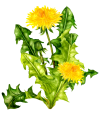 наставни материјали
К Р А Ј
М.Т.2013.